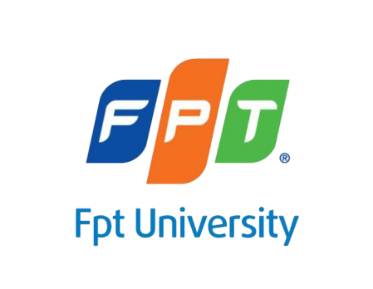 Location Information Networking
Supervisor: Mr. Luong Trung Kien
Students:
Le Tien Dung
Tran Quang Ngoc
Duong Duc Quyen
Nguyen Bao Trung
Hoang Khac Tien
1
Content
Introduction
Project Management Plan
Requirement Specifications
Design Description
Implementation
Testing
Maintenance & Future development
Demo – Q&A
2
1. Introduction
Human resources
 Background
 Existing system
 Proposal
3
Human resources
4
Background
5
Existing System
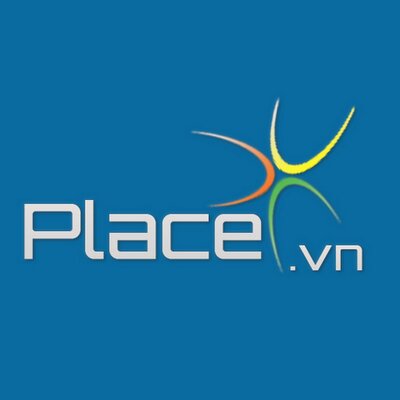 A website helps users search places.

Diverse
Exactly
Only website
NhaNha application provides location information on map.

Diverse
Good interaction
Visually
Not enough information
6
Proposal
Search location by criteria such as: cuisine, 	  drinks, entertainment, bar-pub…
Provide nearest location around 3km.
Leave review, feedback to location.
Search nearest user, make friend.
Join chat room.
7
Proposal
iPhone Application
High stability.
Good security
Have experience developing on iOS flat-form
8
2. Project Management Plan
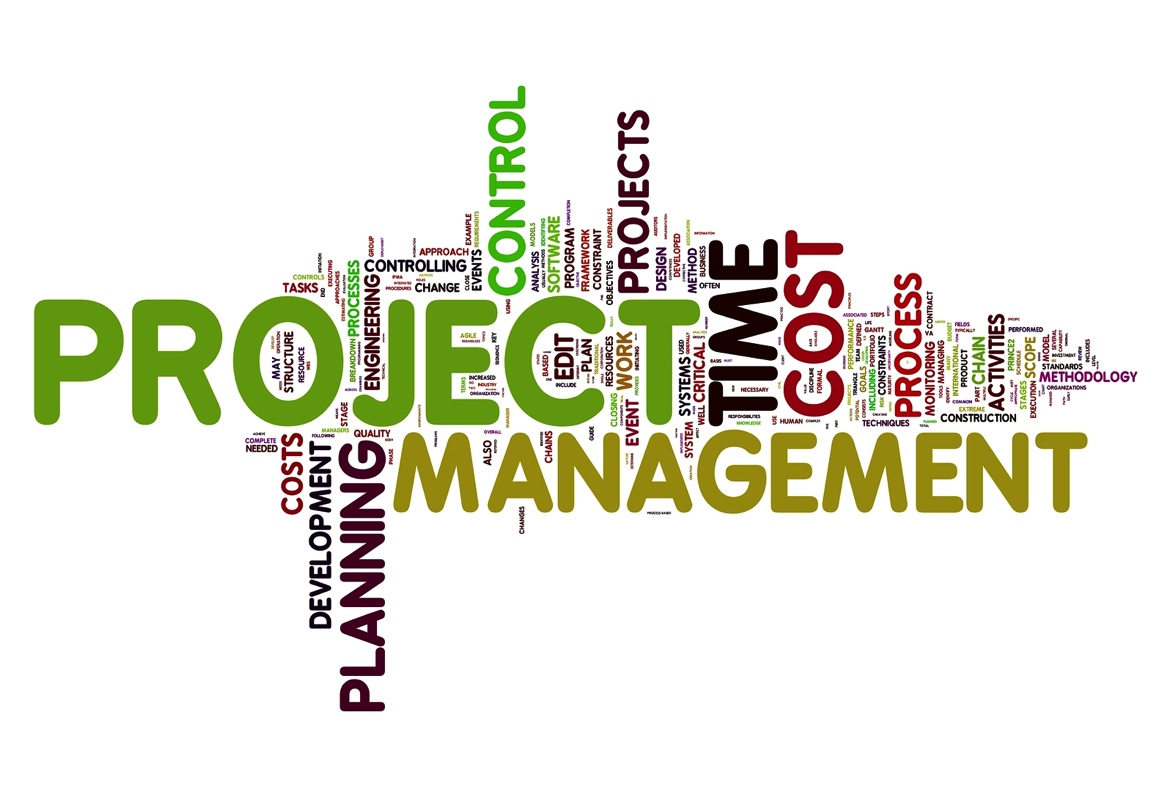 The proposed system & scope
Develop environment
Process
Project organization
Project planning
9
Proposed system & scope
Propose
Everyone can search location easily, exactly.
Connect users.
Nearest locations, users.
Scope
Vietnamese language.
iOS Application & Admin Page.
10
Develop Environment
Hardware
Macbook Pro 8GB Ram, Core i7. 
Vaio Laptop 4GB Ram, Core i7.
iPhone 5S/4S, iPad Mini.
11
Develop Environment
Software & Tools
Operating System: 


IDE: 

Create diagram: 

Source control:

Other:
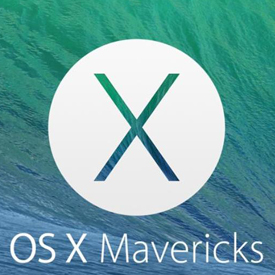 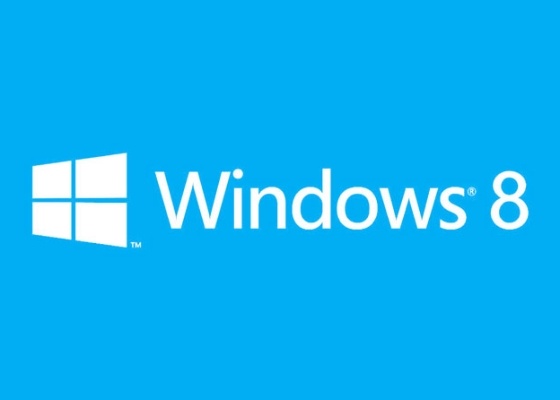 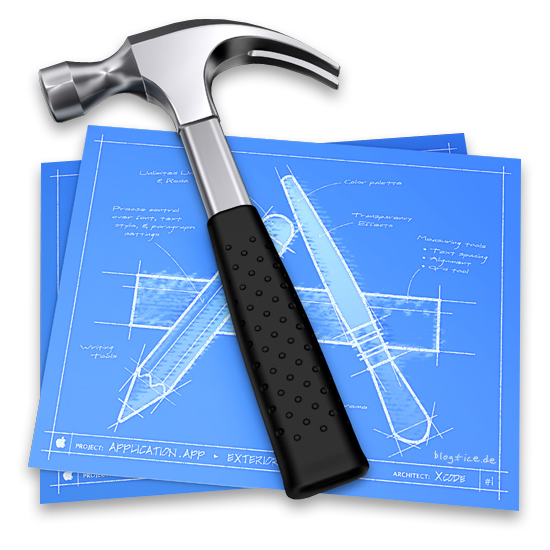 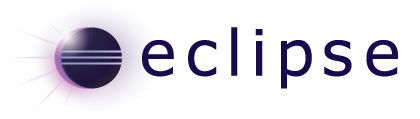 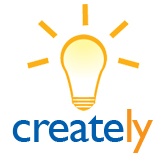 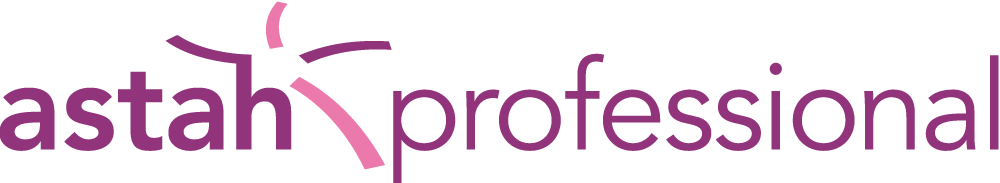 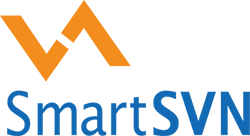 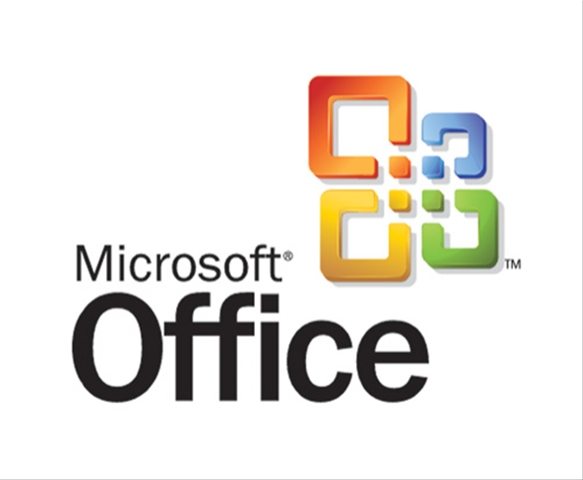 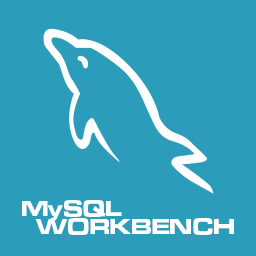 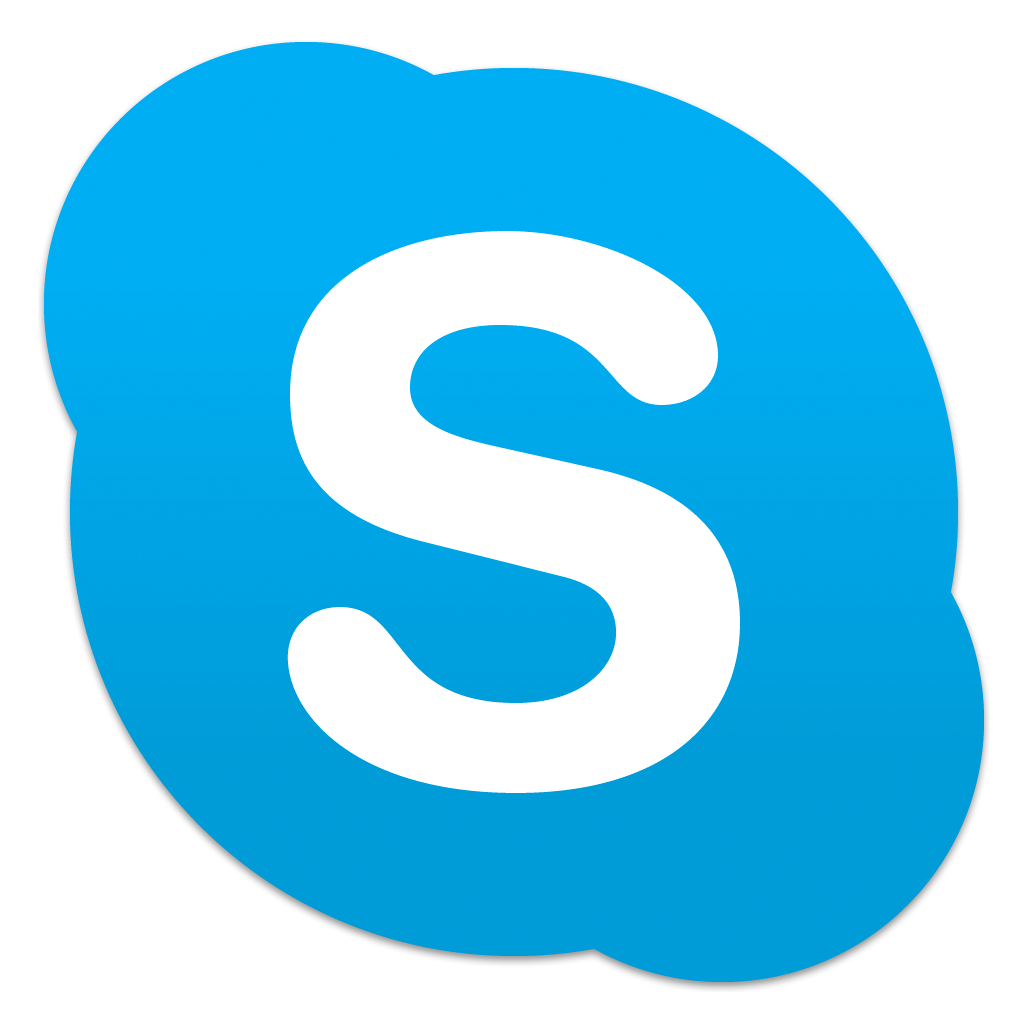 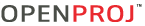 12
Project Organization
13
Iterative and Incremental
14
Project Planning
15
Risk Management
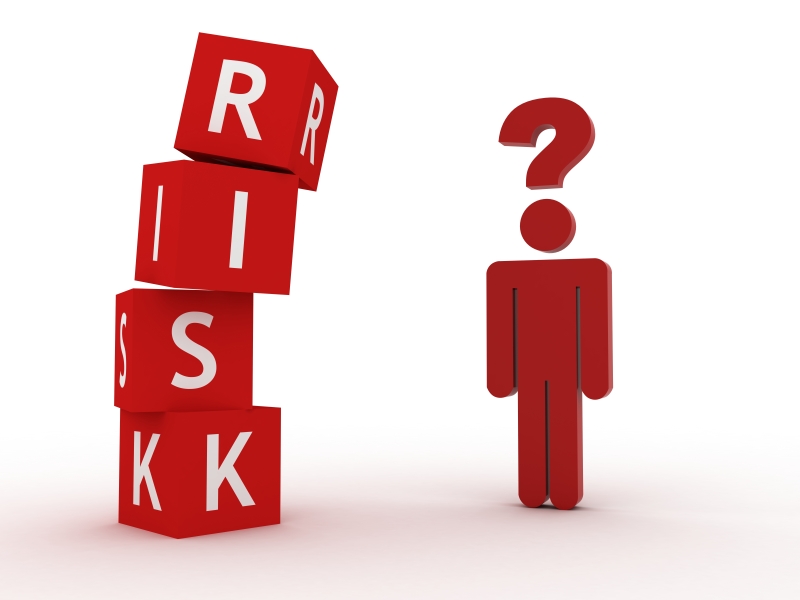 Predictable risks:
Conflict between members.
Members are sick.
Waste time to study technical.

Unpredictable risks:
Equipment is broken.
Internet connection.
16
Team Management
Work 6 hours/day.
Meeting: Every Thursday & Sunday, from 9h00 – 18h00.
Meeting Place: Member’s house.
Communication: Skype, Gmail.
17
3. Requirement Specifications
The mandatory functions.
Functional Requirements
Visitor
Registered User
Administrator
Non-Functional Requirements
18
The mandatory functions
List location by type.
Search location.
View detail location.
List nearest location on Apple Map.
Search user, make friend.
List nearest user.
19
Functional Requirement
20
Functional Requirement
21
Non-functional Requirement
Performance requirement
High speed, load data quickly.
Smooth, not shock while scroll, transfer view.
Reliability
Ensure information is newest & most exactly.
Always receive feedback from user to update data.
Usability
Ease to use, the UI is base on user experience.
22
Non-functional Requirement
Availability
Run 24/7.
Portability
Installation package size is small.
Security
Use session & user token to ensure high secure.
Maintainability
Can back-up data in case of data loss.
Follow coding convention to easy maintain.
23
4. Design description
Architectural design

Detailed design

Database design
24
Architectural Design
25
Detailed Design
Design for each use case

Class diagram

Sequence diagram
26
Use case example
27
Use case example
28
Class diagram
29
Class diagram
30
Sequence diagram
31
Sequence diagram
32
ER Diagram
33
5. Implementation
34
Class Implementation
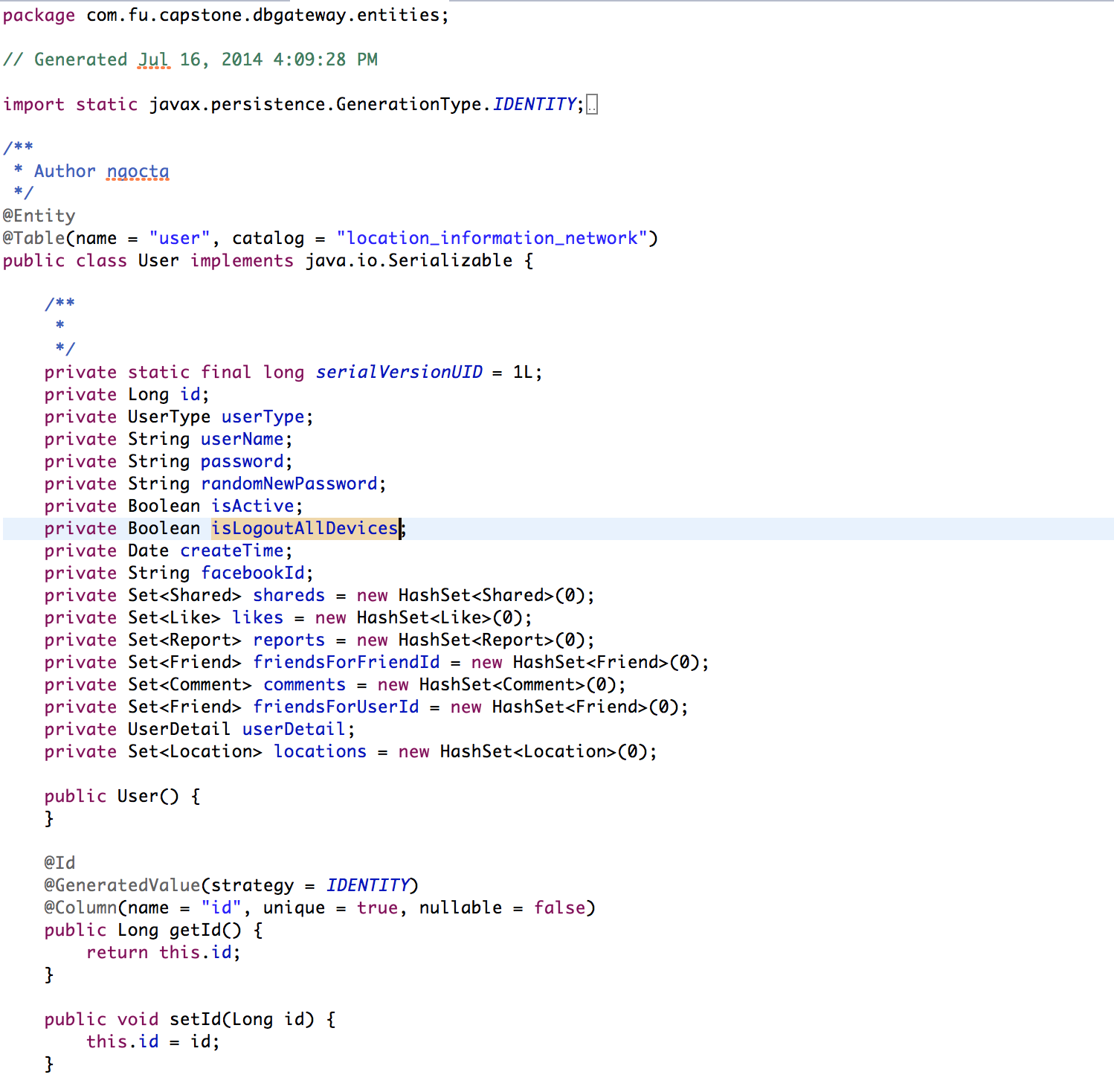 Coding Convention:
Package
Variable
Class
Method
35
Sequence Implementation
Sequence diagram
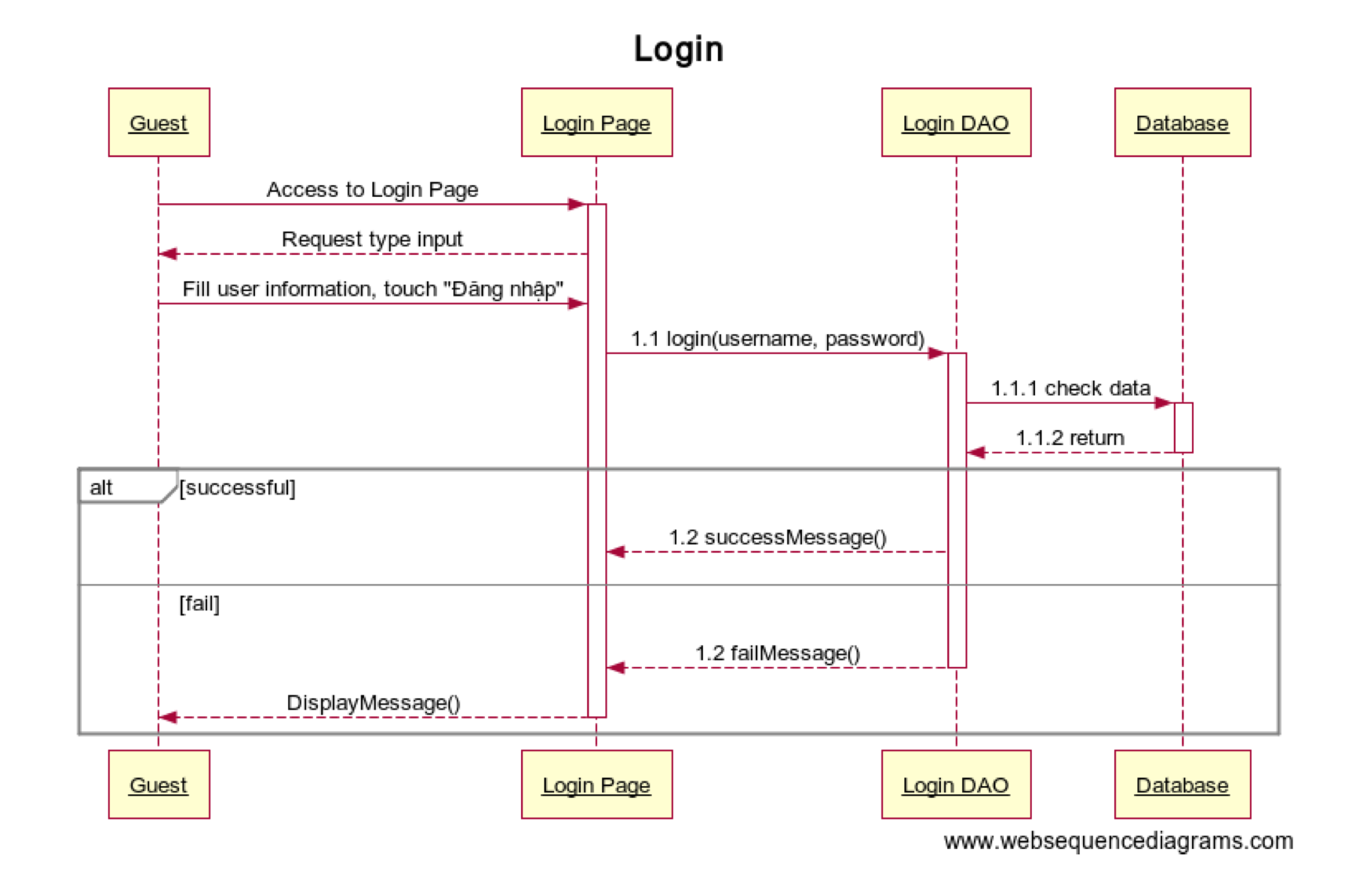 36
Source code
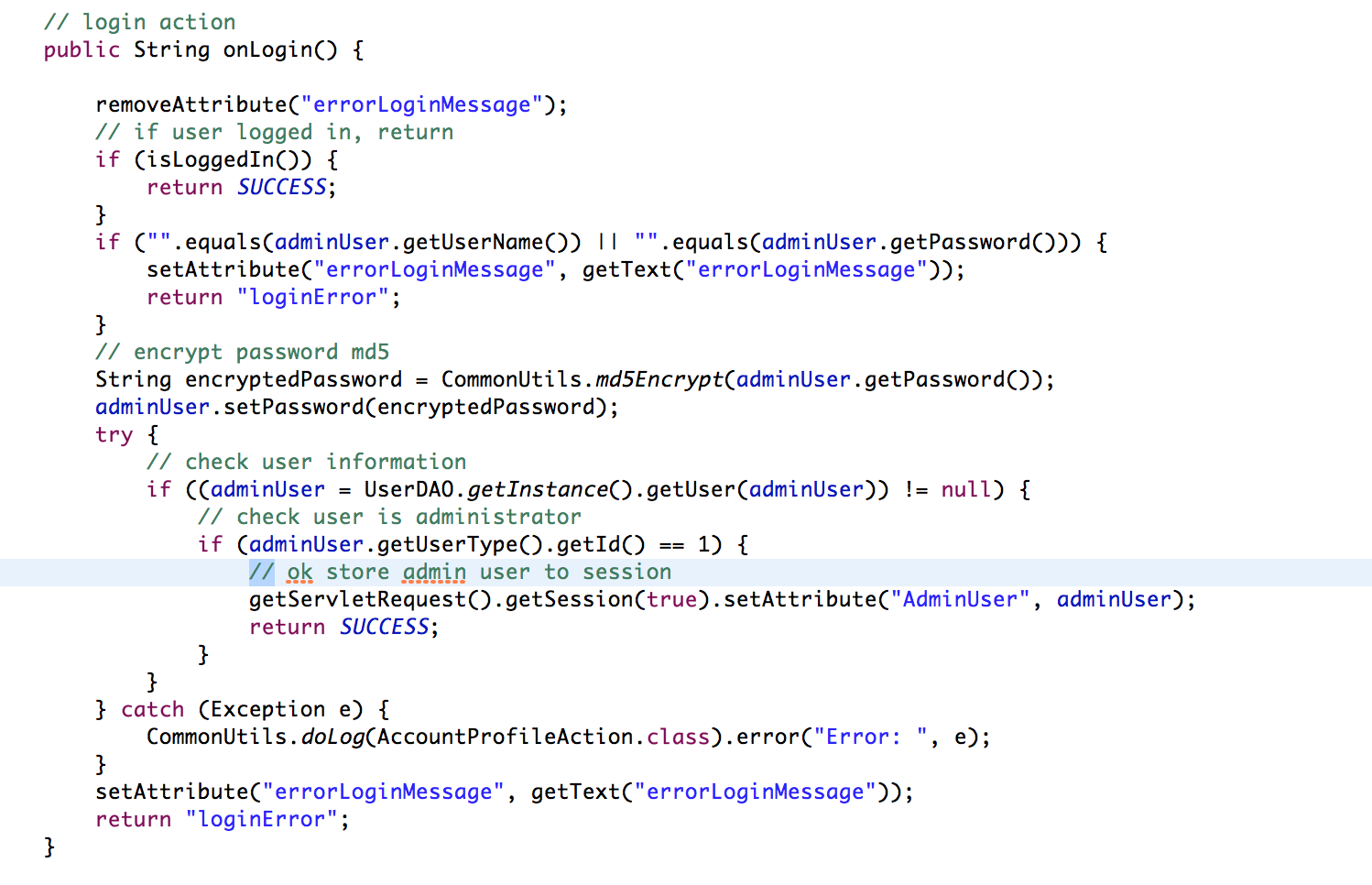 37
6. Testing
38
Testing process
39
Test case
40
Test report
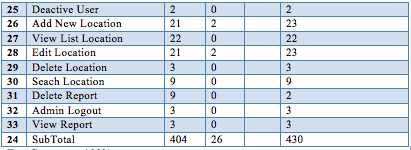 Test coverage: 100%

Test successful coverage: 93,96%
41
Testing tool & environment
Admin website
Safari Version 7.0.5 (9537.77.4) / Chrome v 36.0.1985.143 / Firefox v.31
Mac OSX 10.9.4
CPU Core i7 16gb Ram
512 GB SSD
Application 
iPhone 5s, iPhone 4, iPhone 4s, iPad Mini
iOS 7.1.1
42
7. Maintenance & Future developments
Maintenance
Review code
Running test, debug & fix bug.
Update missing functions
Future developments
Inbox messages
Invite to go.
43
Skill Achievement
Manage project.

Java/ Objective-C language.

Team-work.
44
8. Demo & QA
45
Q&A
46
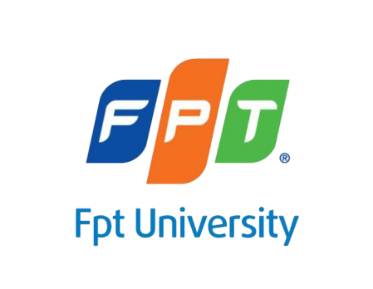 Thank for your attention!
47